Using Hypothes.is in an Experimental Book Publication
Janneke Adema
Centre for Postdigital Cultures
Open Humanities Press series editor
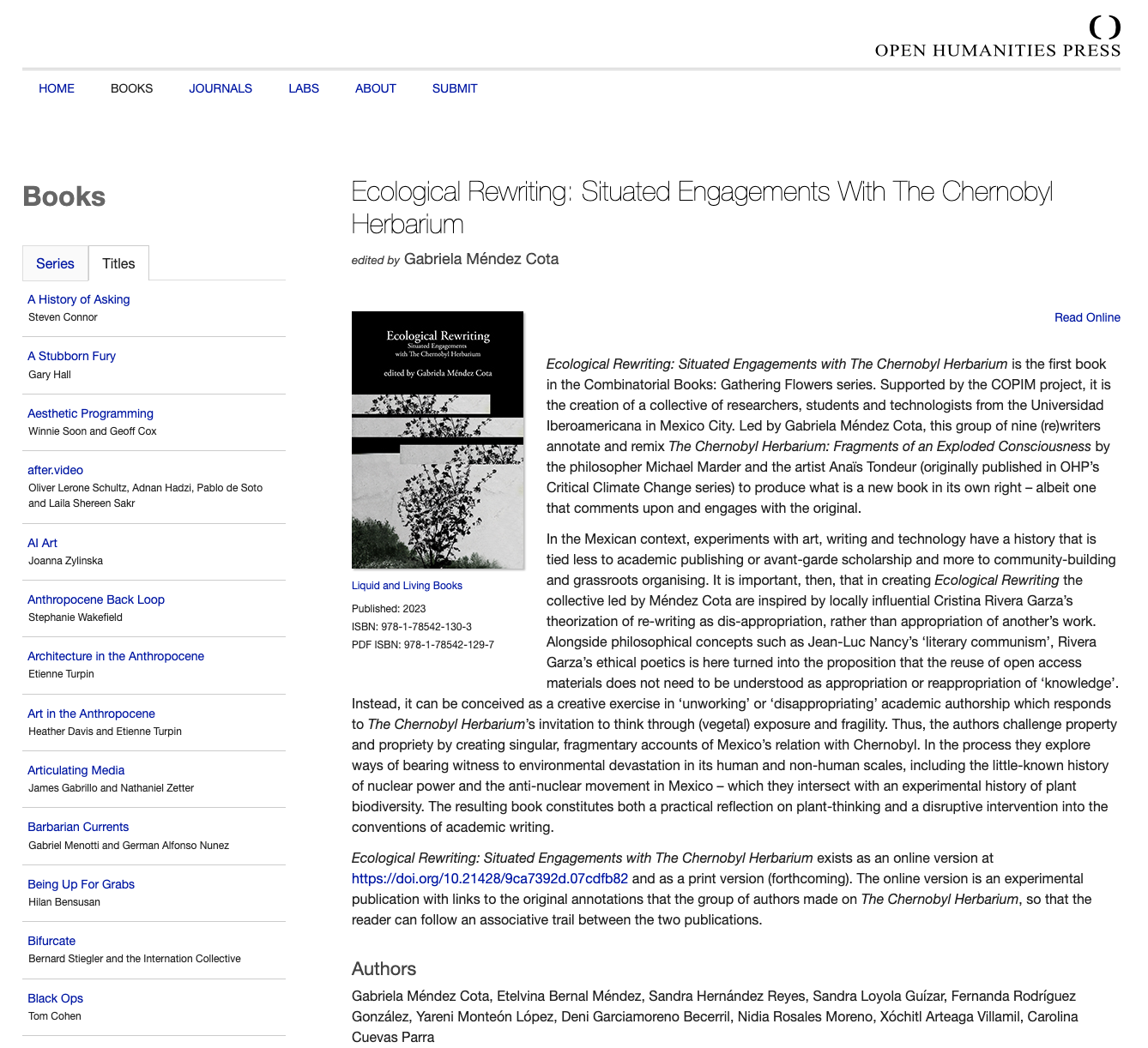 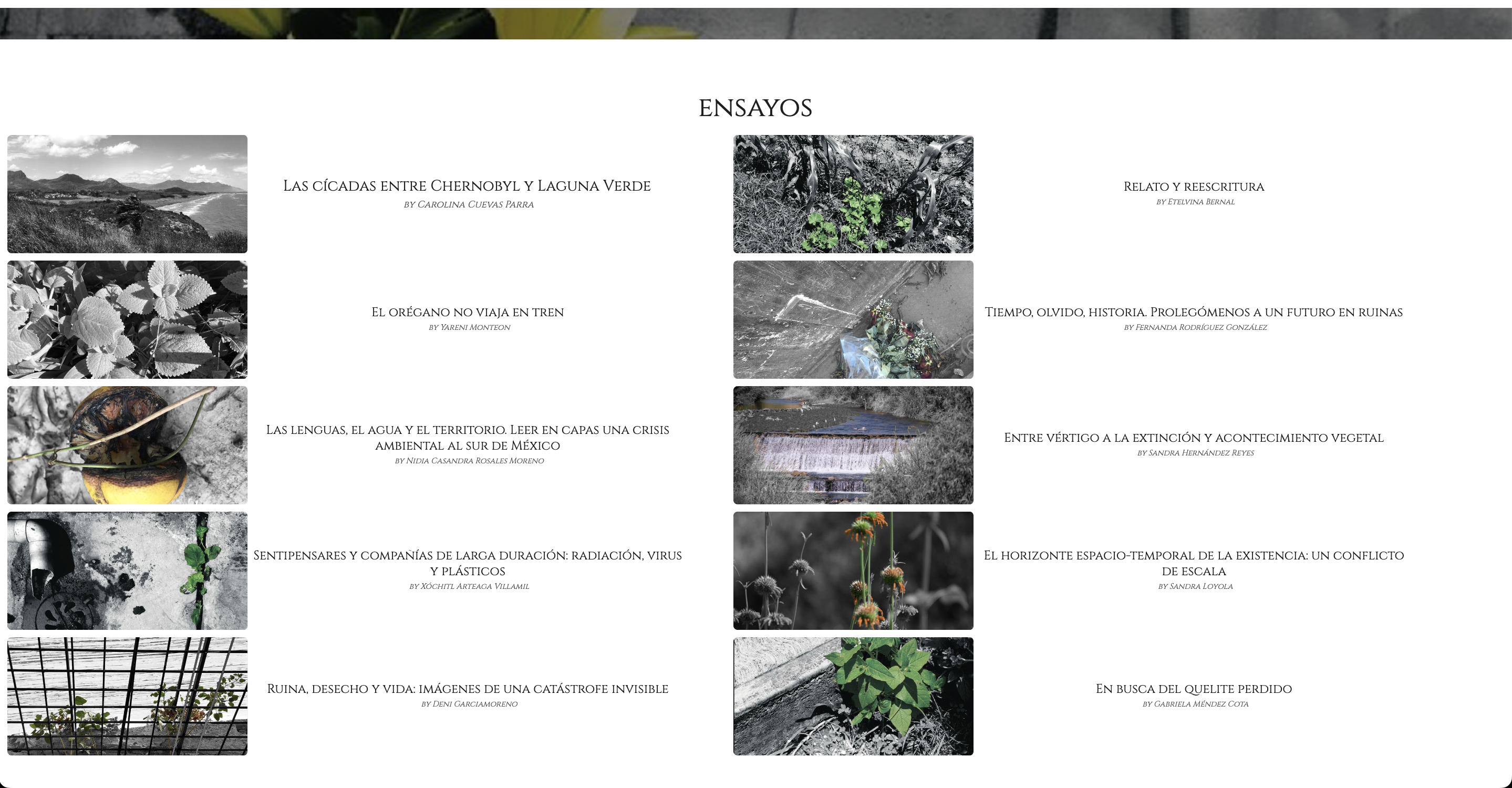 Ecological Rewriting: Situated Engagements
with The Chernobyl Herbarium, ed. Gabriela 
Méndez Cota, Open Humanities Press, 2023
https://doi.org/10.21428/9ca7392d.07cdfb82
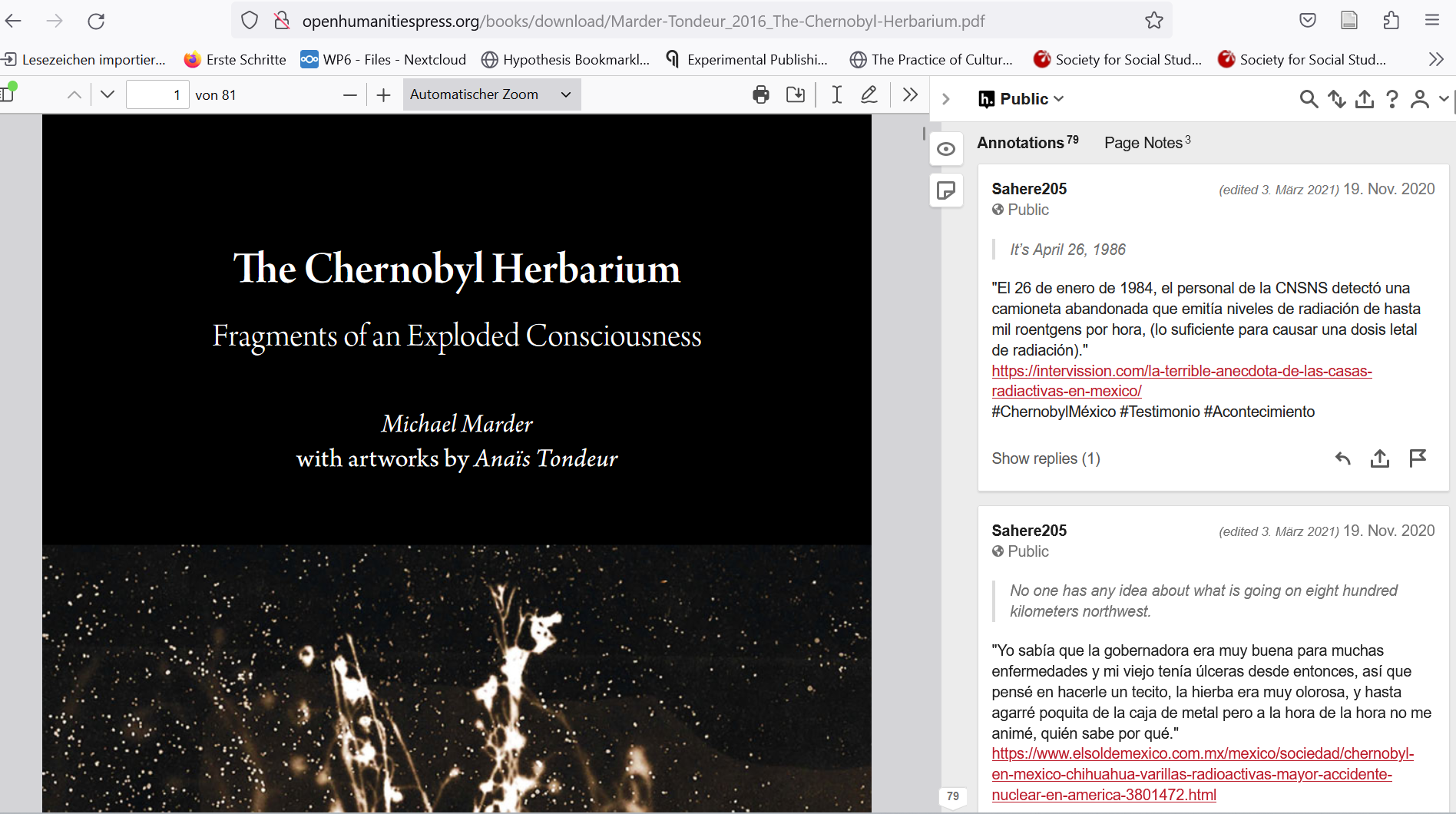 Collaborative hypothes.is annotations of the PDF version of Michael Marder’s and Anaïs Tondeur’s The Chernobyl Herbarium (2016) published on the Open Humanities Press website.
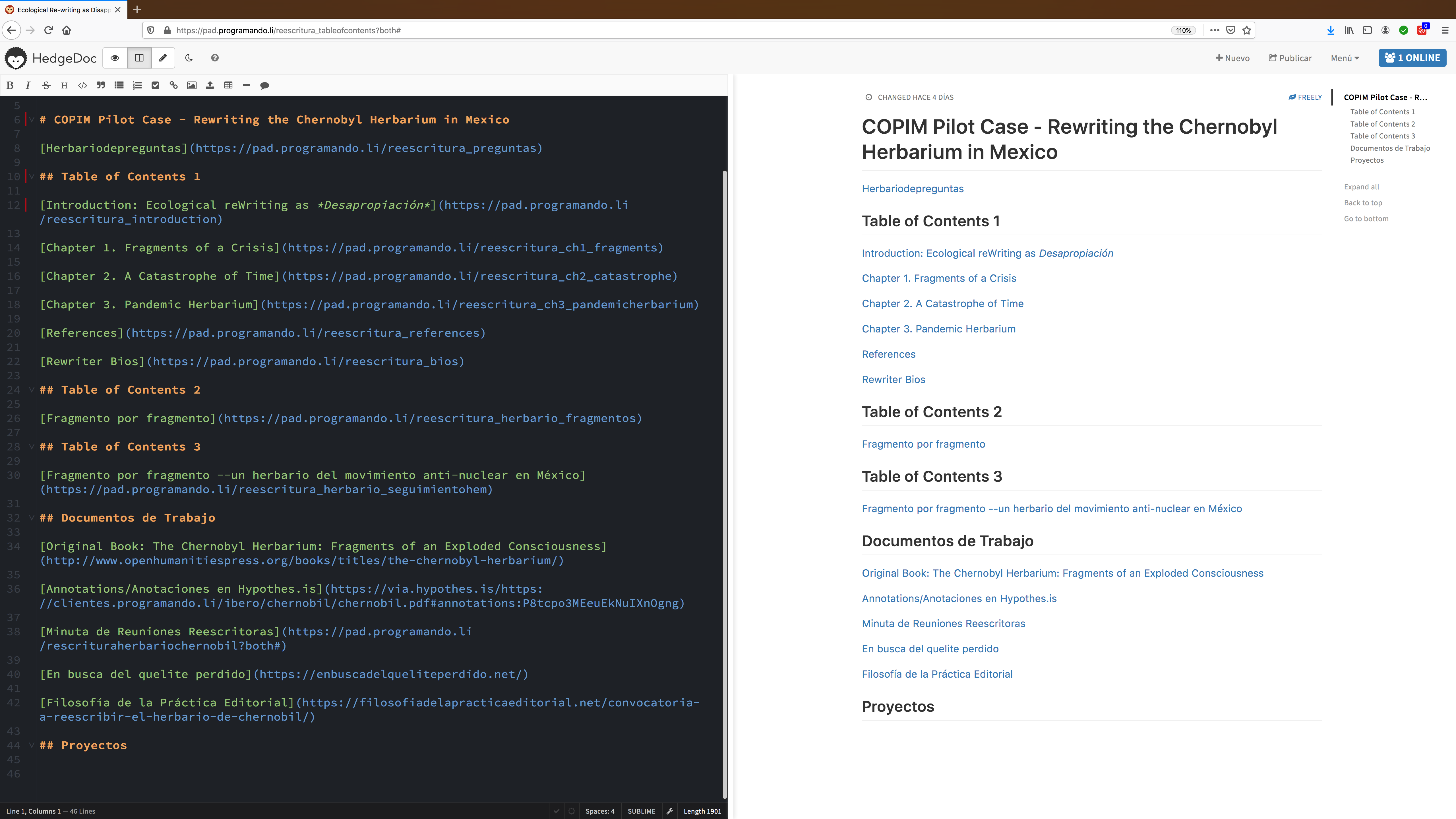 Collaborative writing pad on HedgeDoc.
Ecological Rewriting as Disappropriation – Earlier versions of the book in development /Reescritura ecológica como desapropiación: versiones anteriores del libro en desarrollo
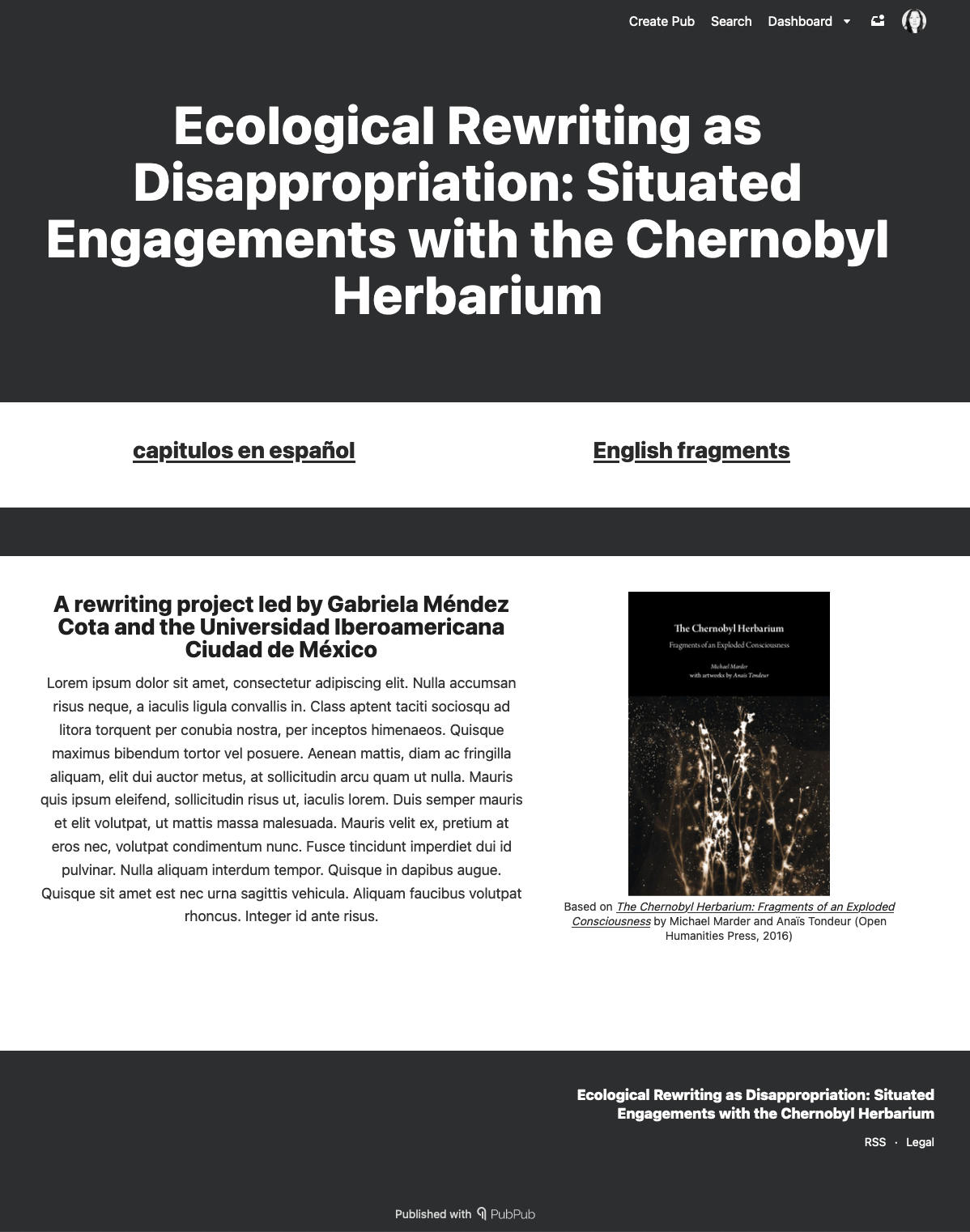 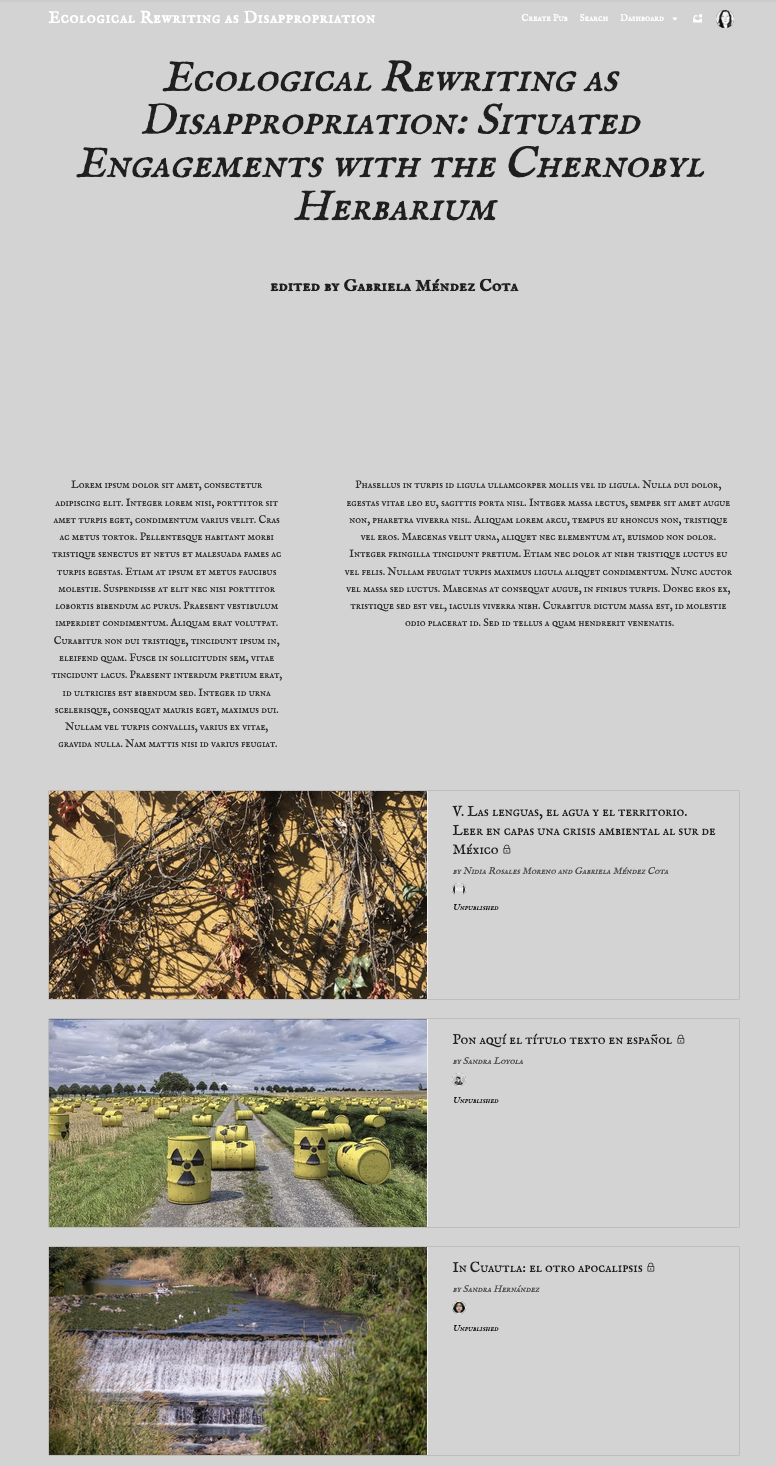 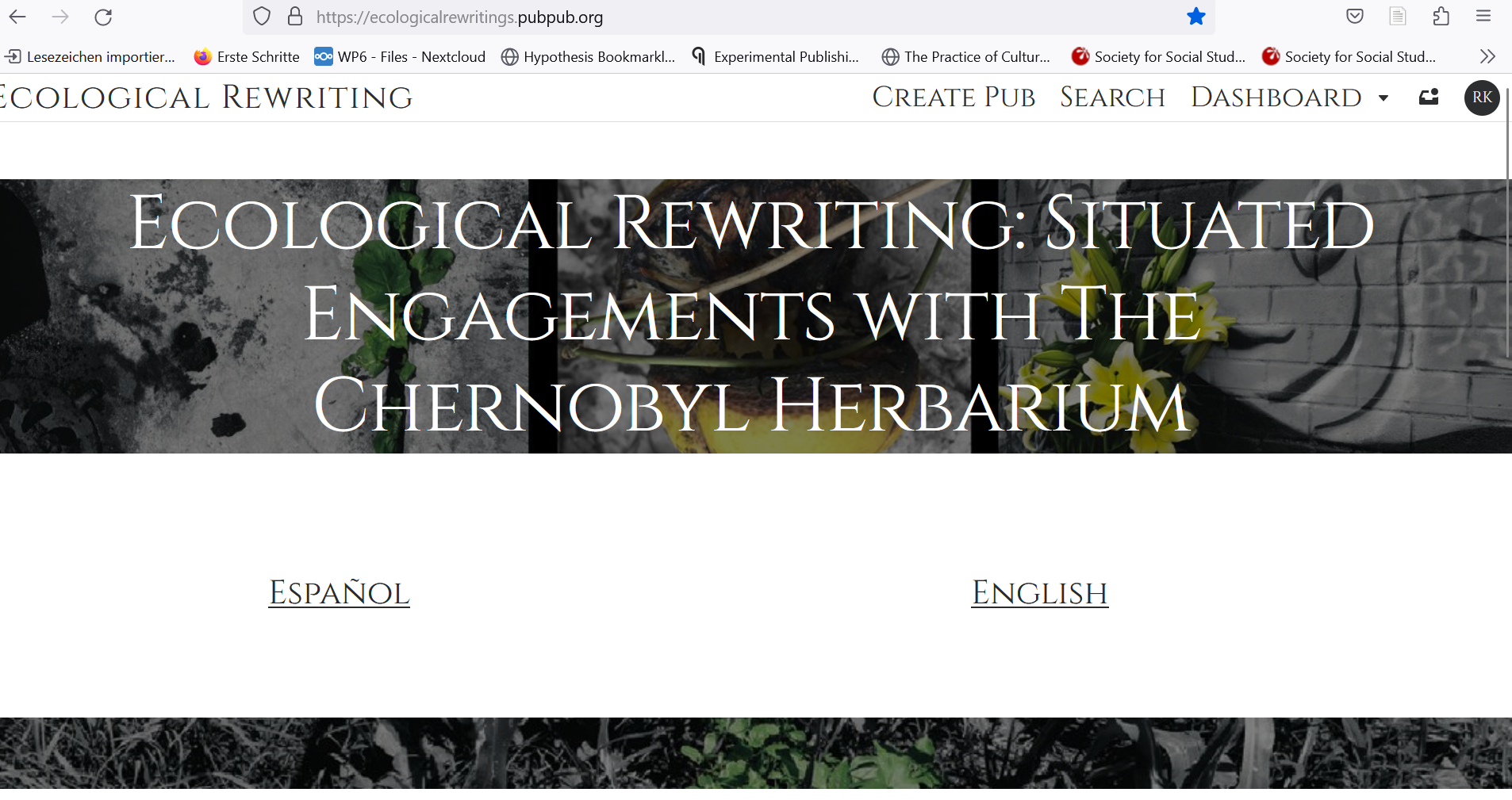 Draft version of Ecological Rewriting on PubPub.
To guide the review process, we wrote both contextual and technical instructions for both authors and reviewers

Contextual instructions: https://cloud.copim.ac.uk/s/SYogg36rAL7fyey 
Technical instructions: https://cloud.copim.ac.uk/s/Lk3mxRxZBSoNape 
Code of conduct: https://cloud.copim.ac.uk/s/L7e23FGnFSYKRPB
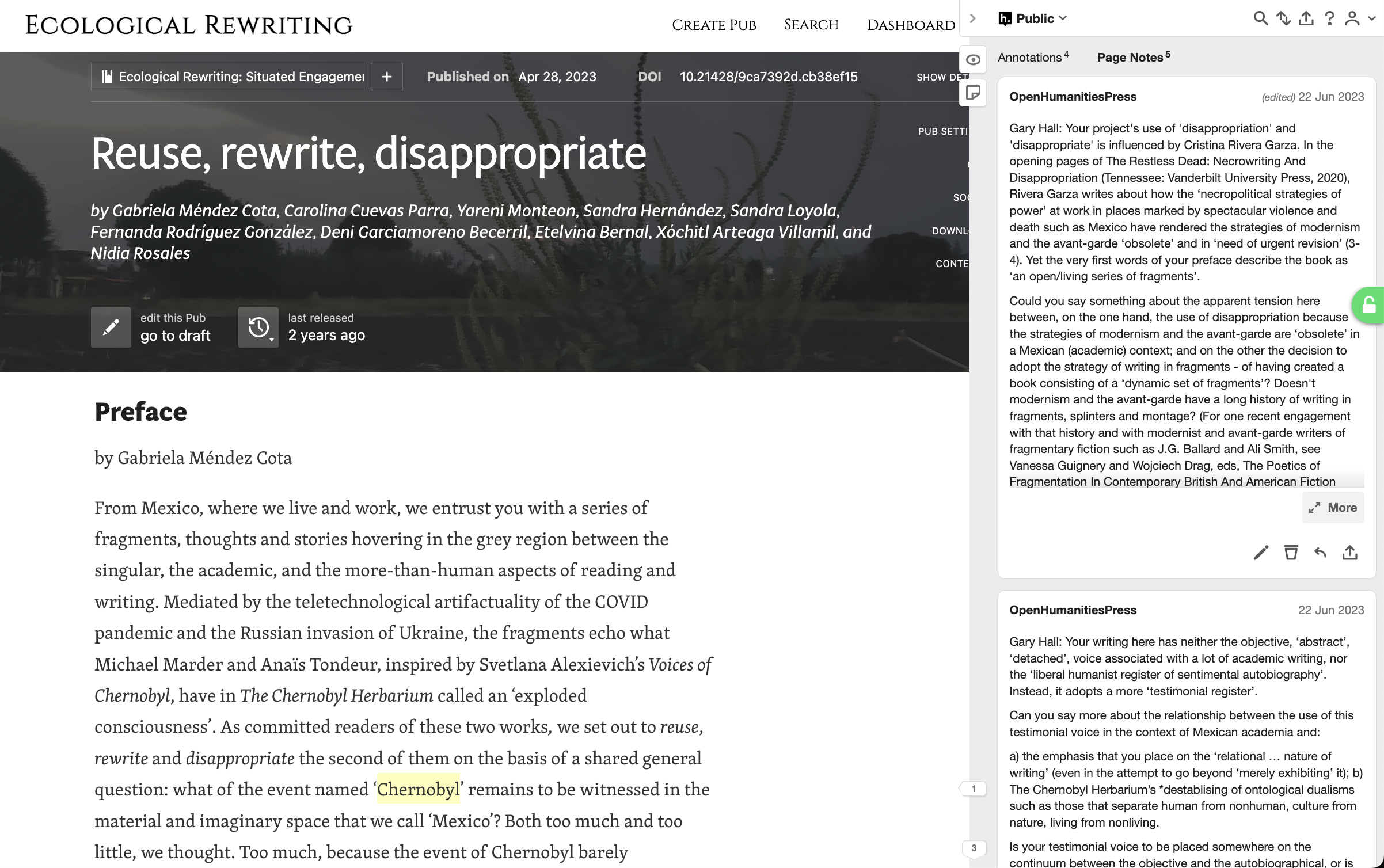